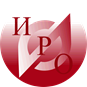 Государственное автономное учреждение 
дополнительного профессионального образования Ярославской области
Институт развития образования
«Модернизация технологий и содержания предметной области «Физическая культура» в соответствии с ФГОС»
зав. кафедрой физической культуры и безопасности жизнедеятельности,
канд. пед. наук, доцент 
Щербак Александр Павлович
http://www.predmetconcept.ru/subject-form/physical-culture
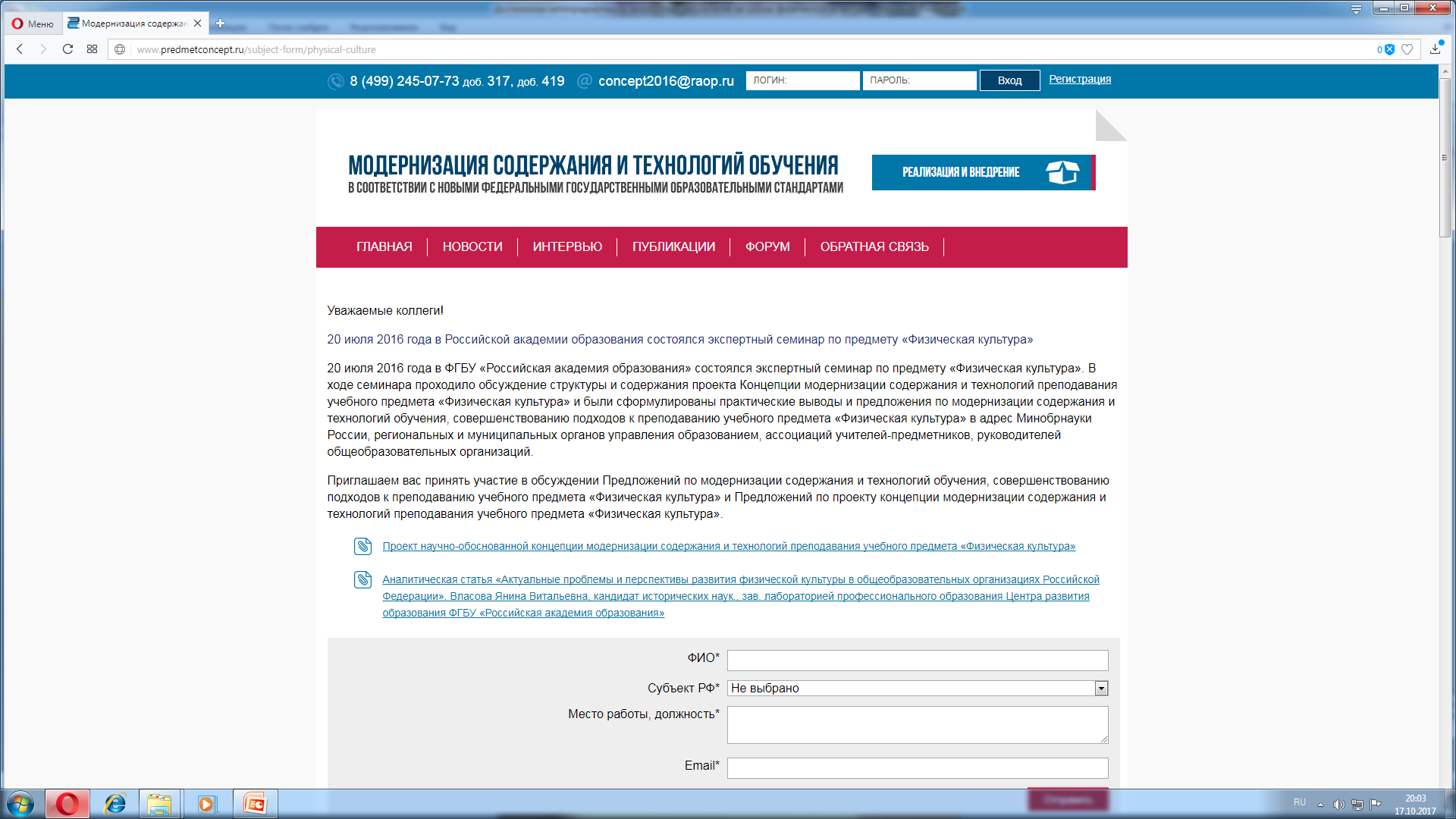 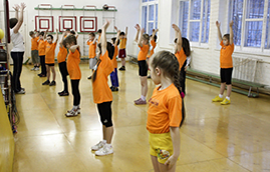 Достижение личностных, метапредметных и предметных результатов на уроках физической культуры
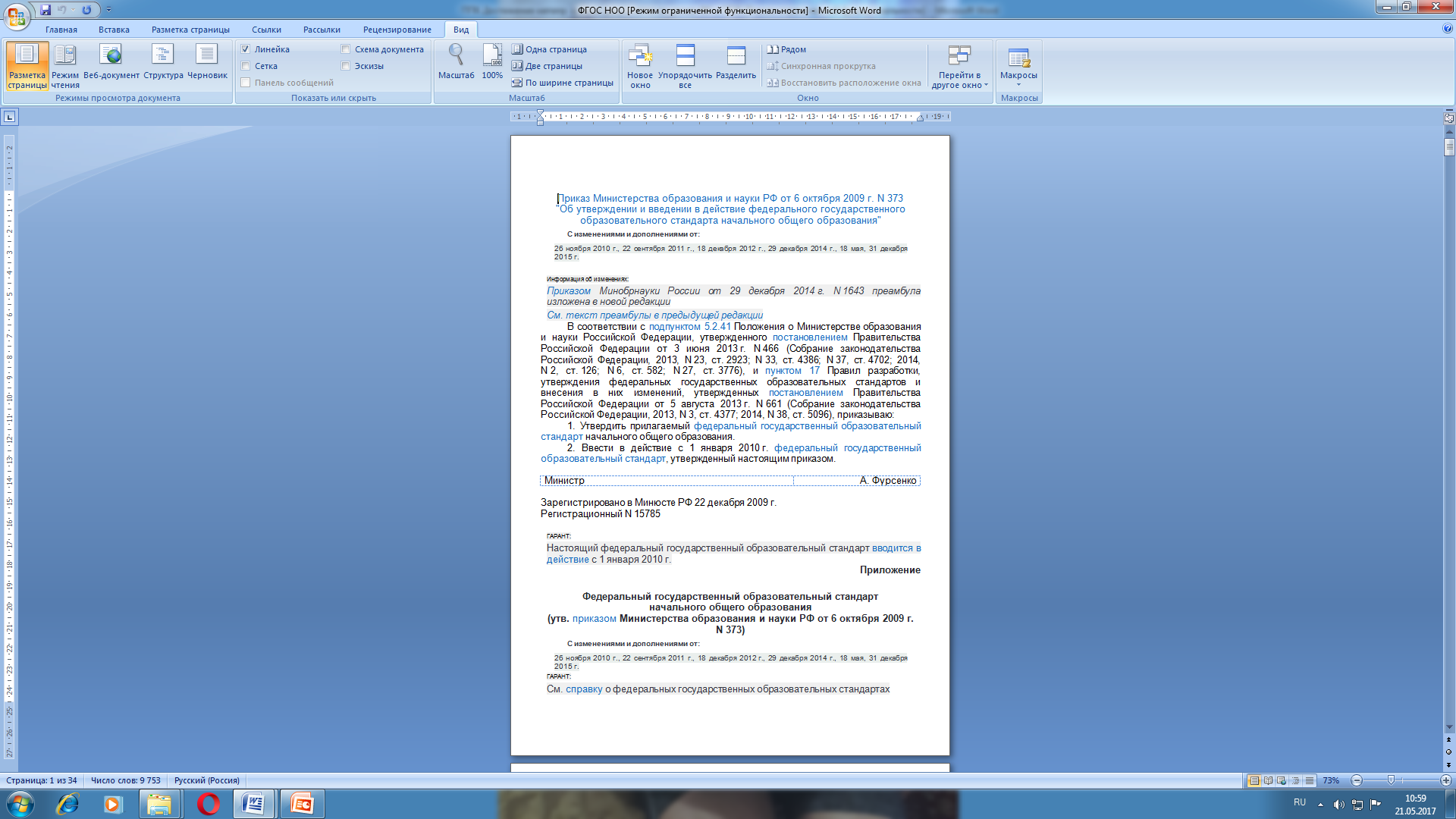 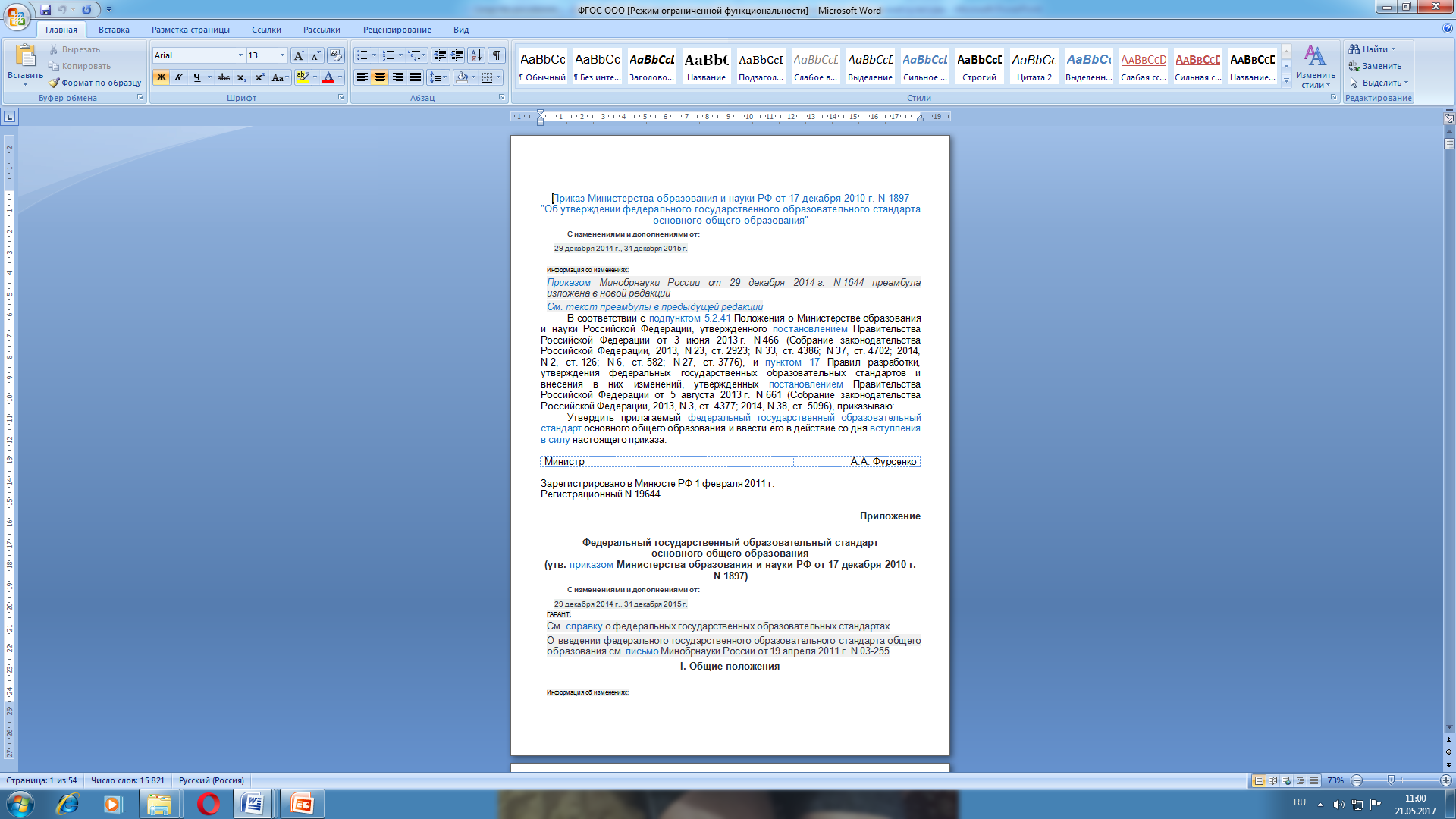 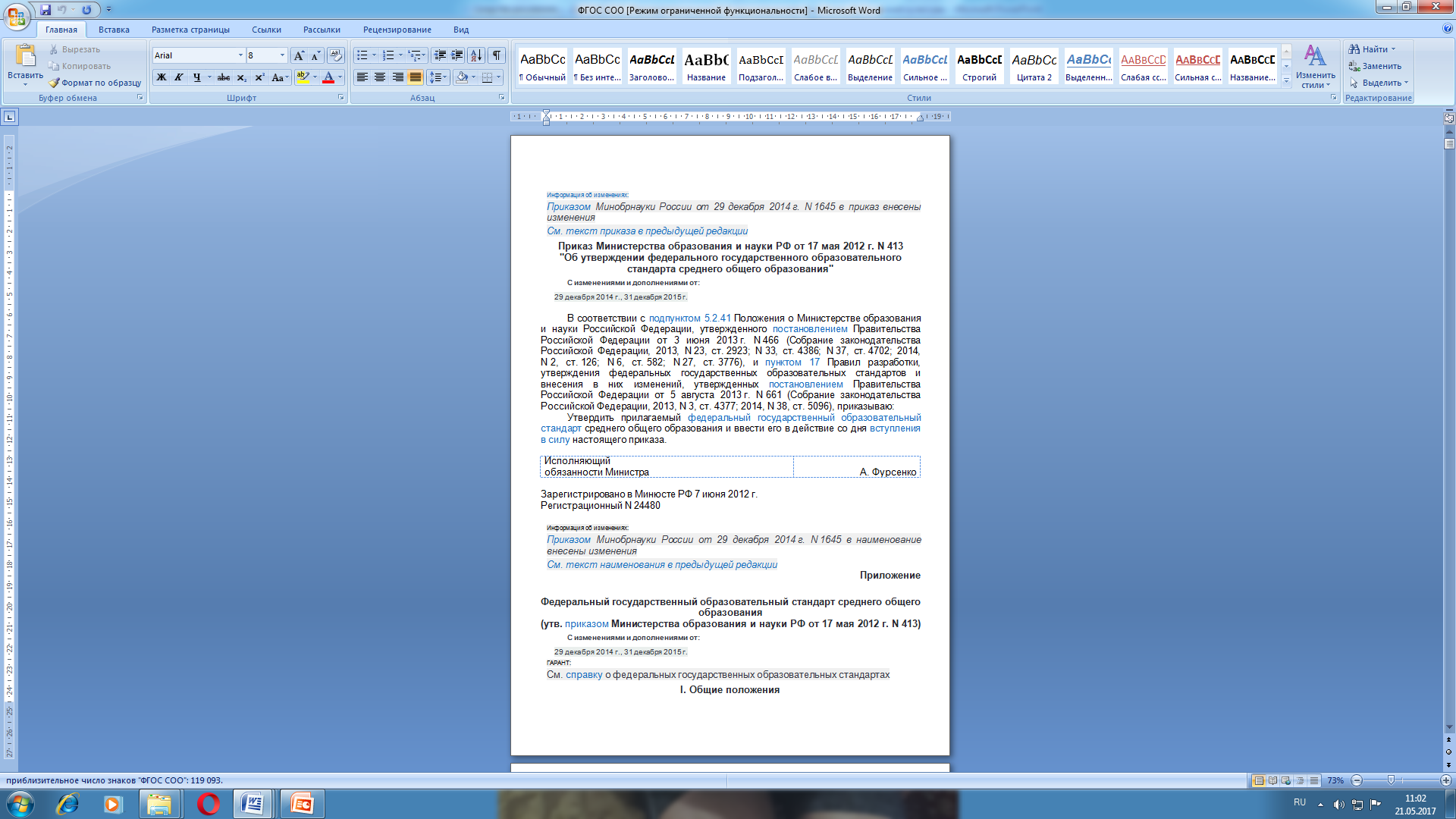 Рабочие программы учебных предметов, курсов должны содержать:
1) планируемые результаты освоения учебного предмета, курса;
2) содержание учебного предмета, курса;
3) тематическое планирование с указанием количества часов, отводимых на освоение каждой темы.
Рабочие программы курсов внеурочной деятельности должны содержать:
1) результаты освоения курса внеурочной деятельности;
2) содержание курса внеурочной деятельности с указанием форм организации и видов деятельности;
3) тематическое планирование.
Достижение метапредметных результатов на уроках физической культуры
Регулятивные универсальные учебные действия
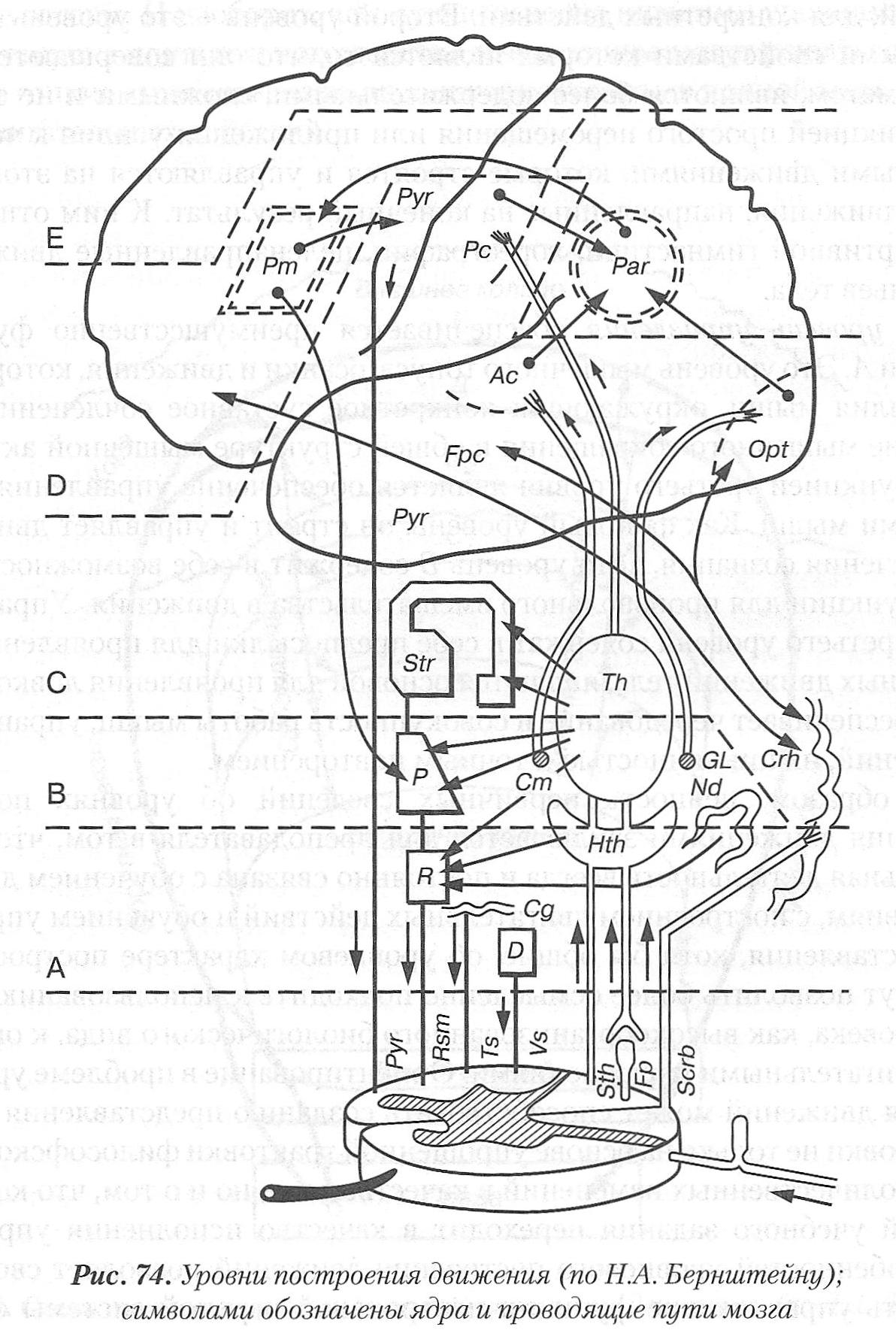 А - уровень тонуса и осанки;
В - уровень синергий или мышечно-суставных связок;
С - уровень пространственного поля;
Д - уровень действий (предметных действий, смысловых целей);
Е - группа высших кортикальных уровней символических координаций (речь, письмо, двигательные действия, связанные с высоким искусством выполнения движений и др.).
Достижение метапредметных результатов на уроках физической культуры
Регулятивные универсальные учебные действия
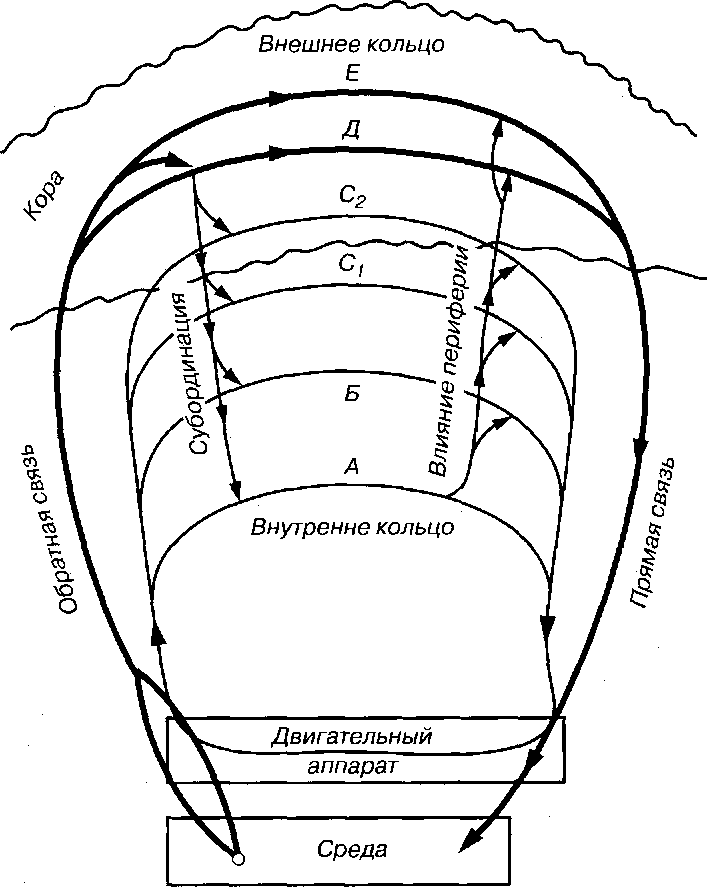 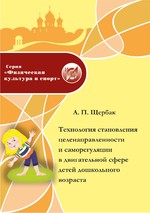 Технология «Маленький дом большого здоровья» 
для развития саморегуляции двигательной активности обучающихся
Достижение метапредметных результатов на уроках физической культуры
Познавательные универсальные учебные действия
Педагогическая технология предполагает формулировку целей через результаты образования, выраженные в таких действиях детей, которые можно реально опознать
Таксономия 
(от греч. taxis – расположение, строй, порядок и nomos – закон) – 
теория классификации и систематизации сложно организованных областей действительности, обычно имеющих иерархическое строение
Достижение метапредметных результатов на уроках физической культуры
Познавательные универсальные учебные действия
ЗНАНИЕ
ПОНИМАНИЕ
ПРИМЕНЕНИЕ
АНАЛИЗ
СИНТЕЗ
ОЦЕНКА
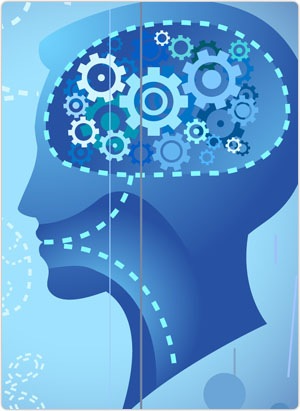 Достижение метапредметных результатов на уроках физической культуры
Коммуникативные универсальные учебные действия
Коммуникативная компетенция – это знания, умения и навыки, необходимые для понимания чужих и порождения собственных программ речевого поведения, адекватных целям, сферам, ситуациям общения (О.М.Казарцева).

Коммуникативная компетентность – это не врожденная способность, а способность, формируемая в человеке, в процессе приобретения им социально-коммуникативного опыта (О.М.Казарцева).
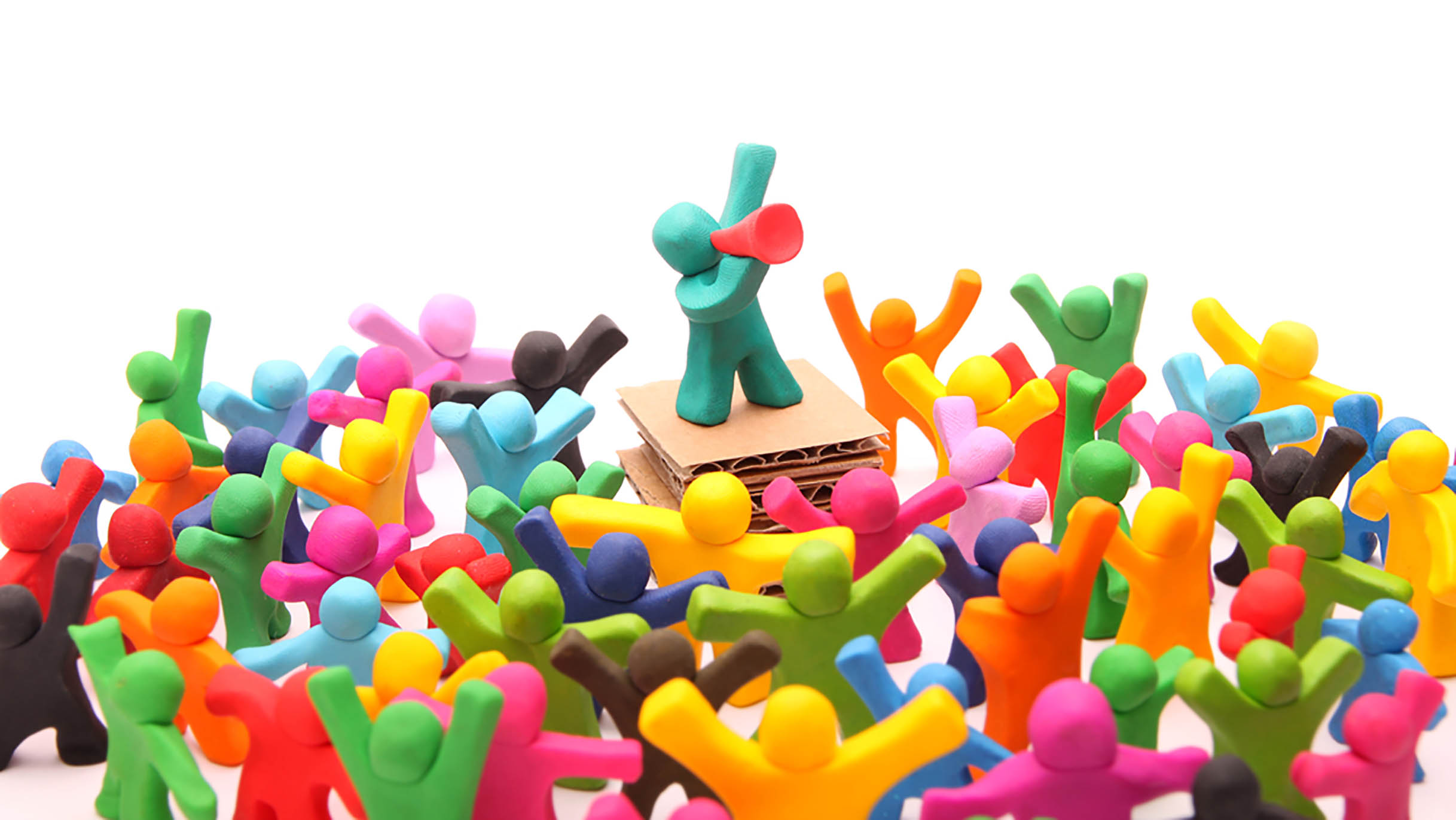 Достижение метапредметных результатов на уроках физической культуры
Коммуникативные универсальные учебные действия
Педагогическое общение – это взаимодействие педагога и учащихся, обеспечивающее мотивацию, результативность, творческий характер и воспитательный эффект совместной коммуникативной деятельности.
(З.С.Смелкова).
Уровни общения:
 примитивный,
 манипулятивный,
 стандартизированный,
 конвекционный,
 игровой,
 деловой,
 духовный,
 многоуровневый.
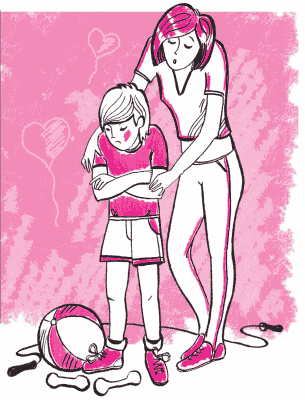 Достижение личностных результатов на уроках физической культуры
Достижение личностных результатов на уроках физической культуры
Категории учебных целей в эмоционально-ценностной области
ВОСПРИЯТИЕ
РЕАГИРОВАНИЕ (ОТКЛИК)
УСВОЕНИЕ ЦЕННОСТНОЙ ОРИЕНТАЦИИ
ОРГАНИЗАЦИЯ ЦЕННОСТНЫХ ОРИЕНТАЦИЙ
РАСПРОСТРАНЕНИЕ ЦЕННОСТНОЙ ОРИЕНТАЦИИ НА ДЕЯТЕЛЬНОСТЬ
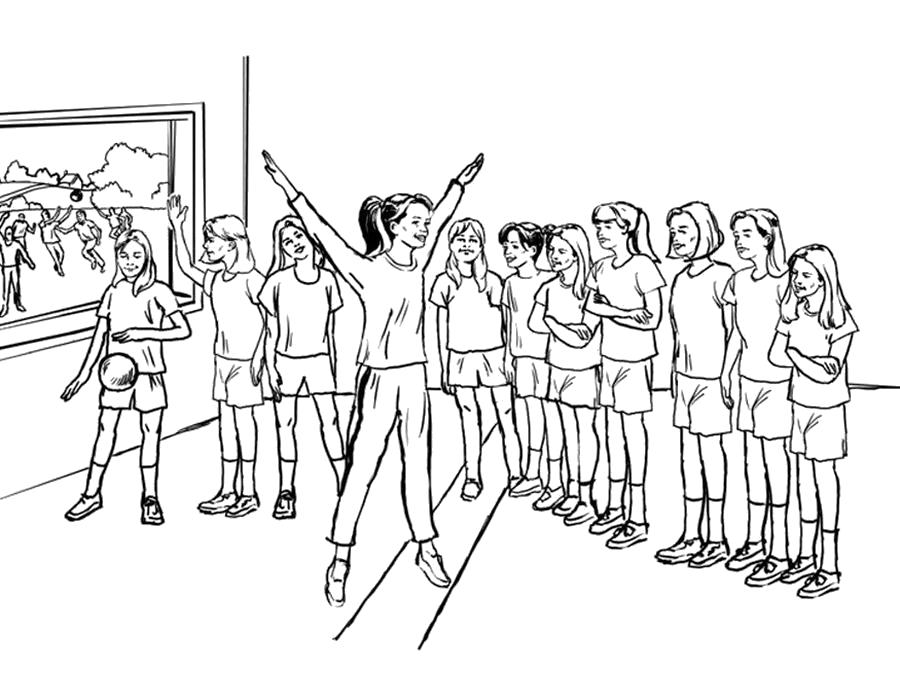 Достижение метапредметных и личностных результатов на уроках физической культуры
Программа повышения квалификации
Срок обучения:  36 часов
Форма обучения:  очная
Программа носит практико-ориентированный характер (лекции - 16 часов, практических занятий - 20 часов). Предполагается собеседование, тестирование и выполнение пяти практических работ слушателями курсов. Итоговая аттестация  по данной программе проходит в форме круглого стола.
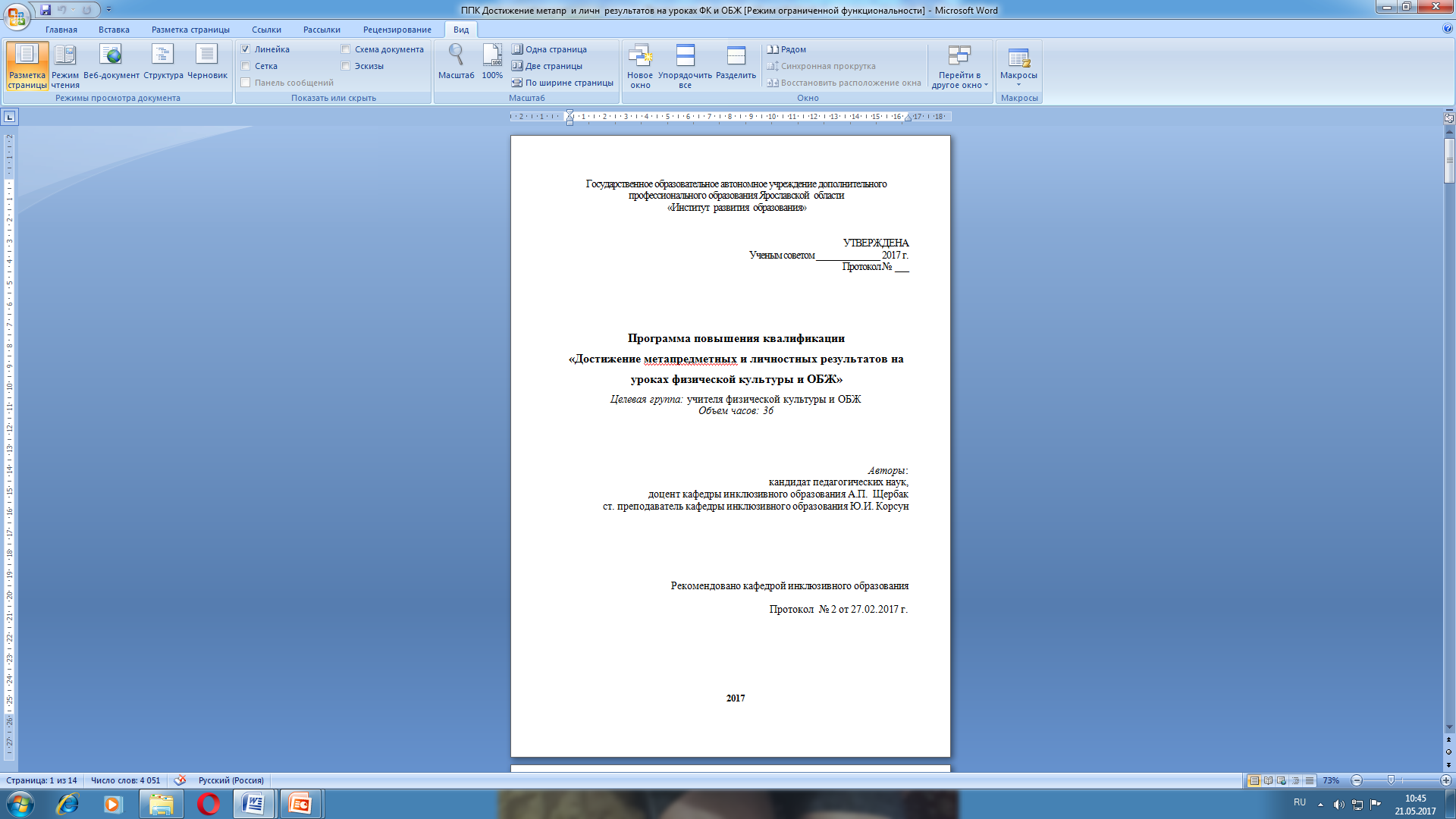 Достижение предметных результатов на уроках физической культуры
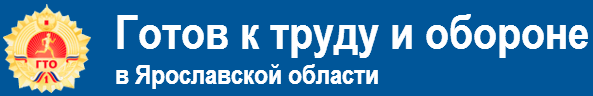 С механизмом учёта результатов выполнения нормативов Всероссийского физкультурно-спортивного комплекса "Готов к труду и обороне" (ГТО) при осуществлении текущего контроля и промежуточной аттестации обучающихся по учебному предмету «Физическая культура» можно познакомиться в методических рекомендациях, направленные письмом Минобрнауки России от 2 декабря 2015 г. № 08-1447.
Школьный спортивный клуб как форма внеурочной деятельности учащихся по физкультурно-спортивному направлению
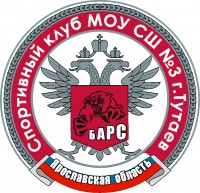 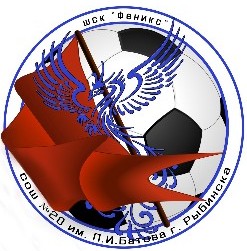 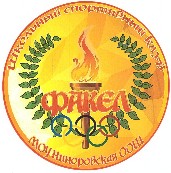 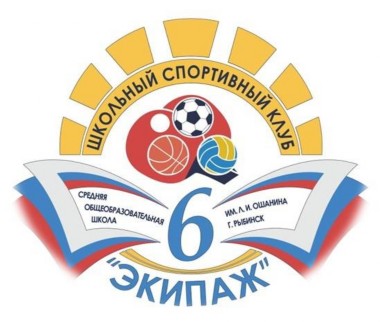 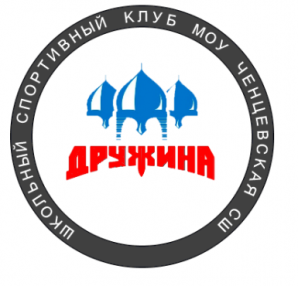 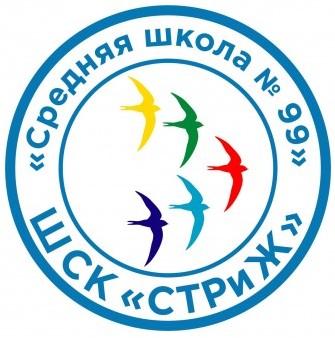 Региональный проект:
 «Лига школьных спортивных клубов Ярославии»
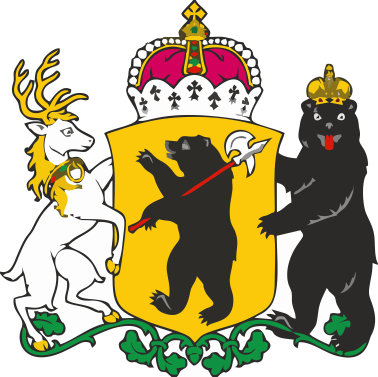 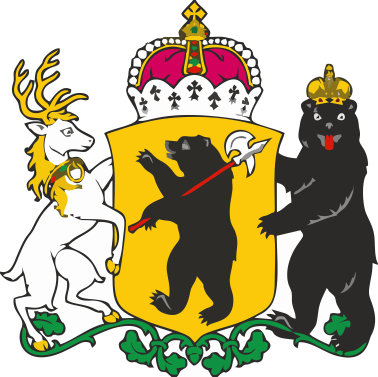 Региональный проект:
 «Лига школьных спортивных клубов Ярославии»
Цель проекта

создание сети школьных спортивных клубов для развития школьного спорта с учетом его социальной и образовательной функций, а также специфики его структуры, основанной на добровольной деятельности субъектов
Основные направления реализации проекта

1. Разработка нормативно-правовых актов по созданию школьных спортивных клубов (ШСК) в системе образования в ЯО.
2. Вовлечение обучающихся в занятия физической культурой и спортом, развитие и популяризация школьного спорта.
3. Создание системы сетевого взаимодействия школьных спортивных клубов Ярославской области.
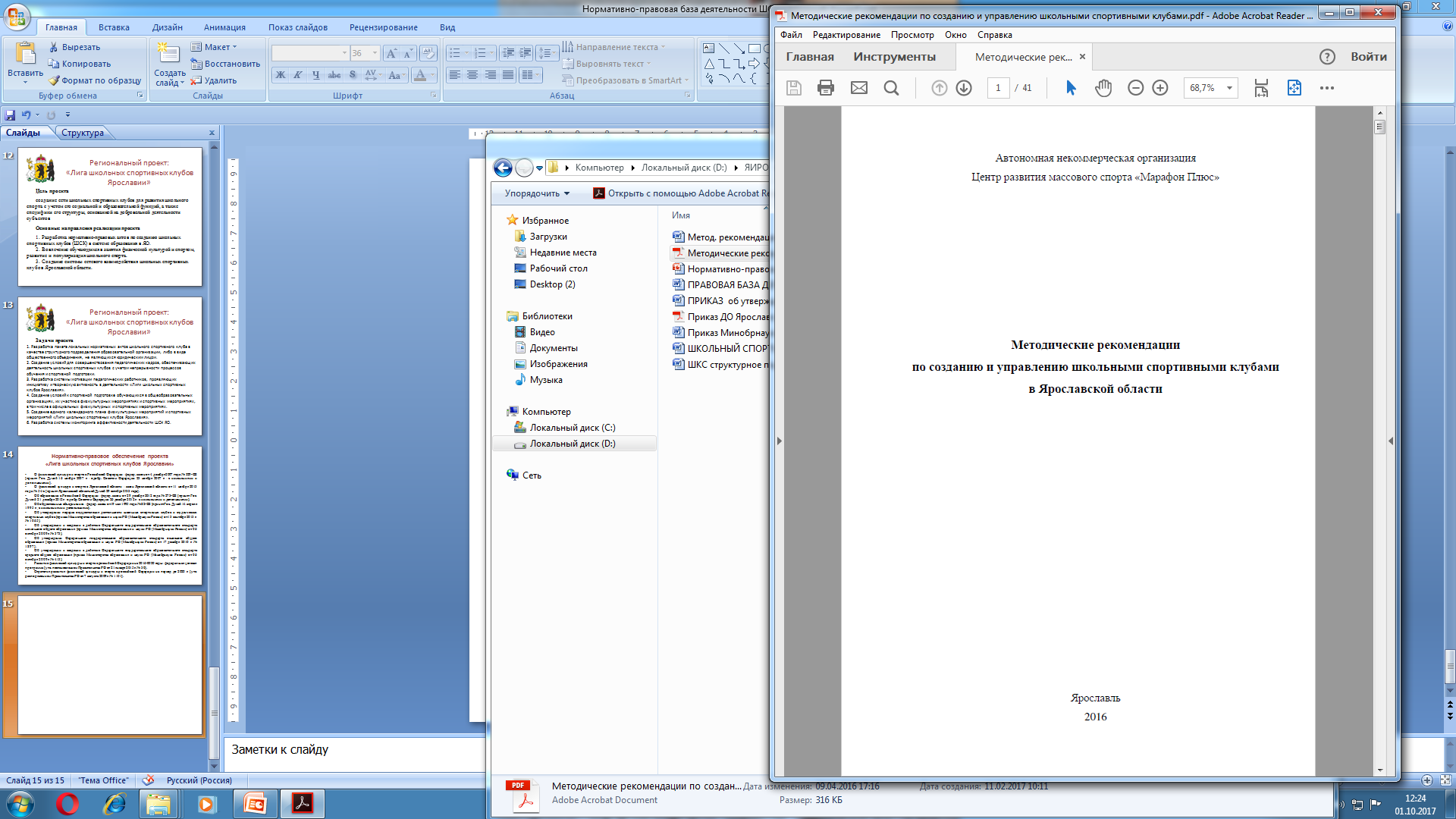 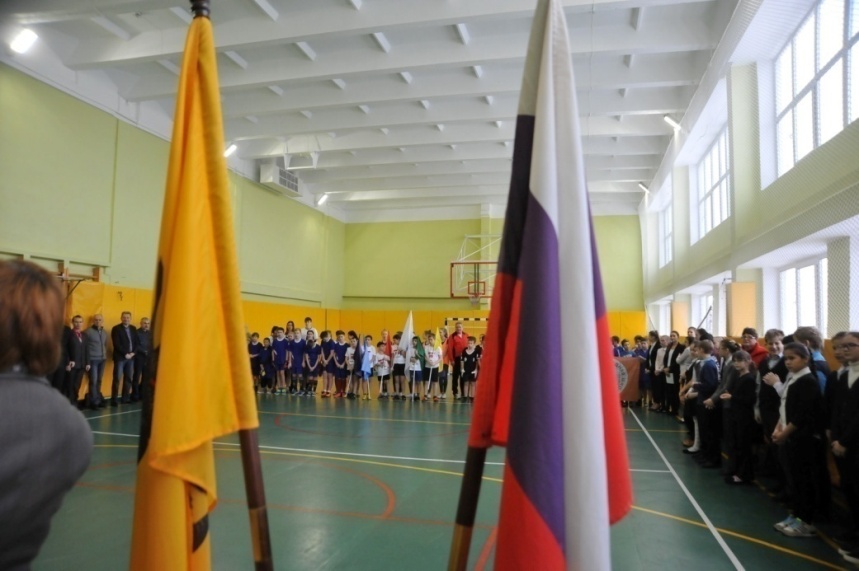 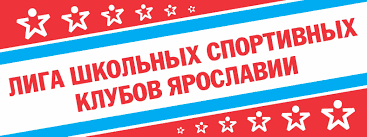 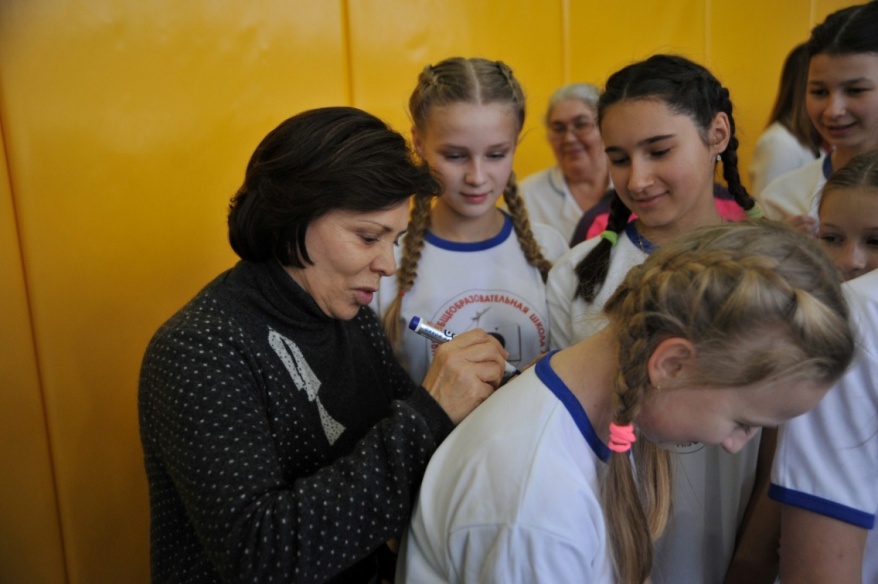 Методические рекомендации можно скачать по ссылке: http://www.iro.yar.ru/index.php?id=1710
План мероприятий ГАУ ДПО ЯО ИРО по реализации проекта 
«Лига школьных спортивных клубов Ярославии»
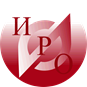 Реализация инновационной модели содержания и структуры школьного физкультурного образования в рамках школьного спортивного клуба
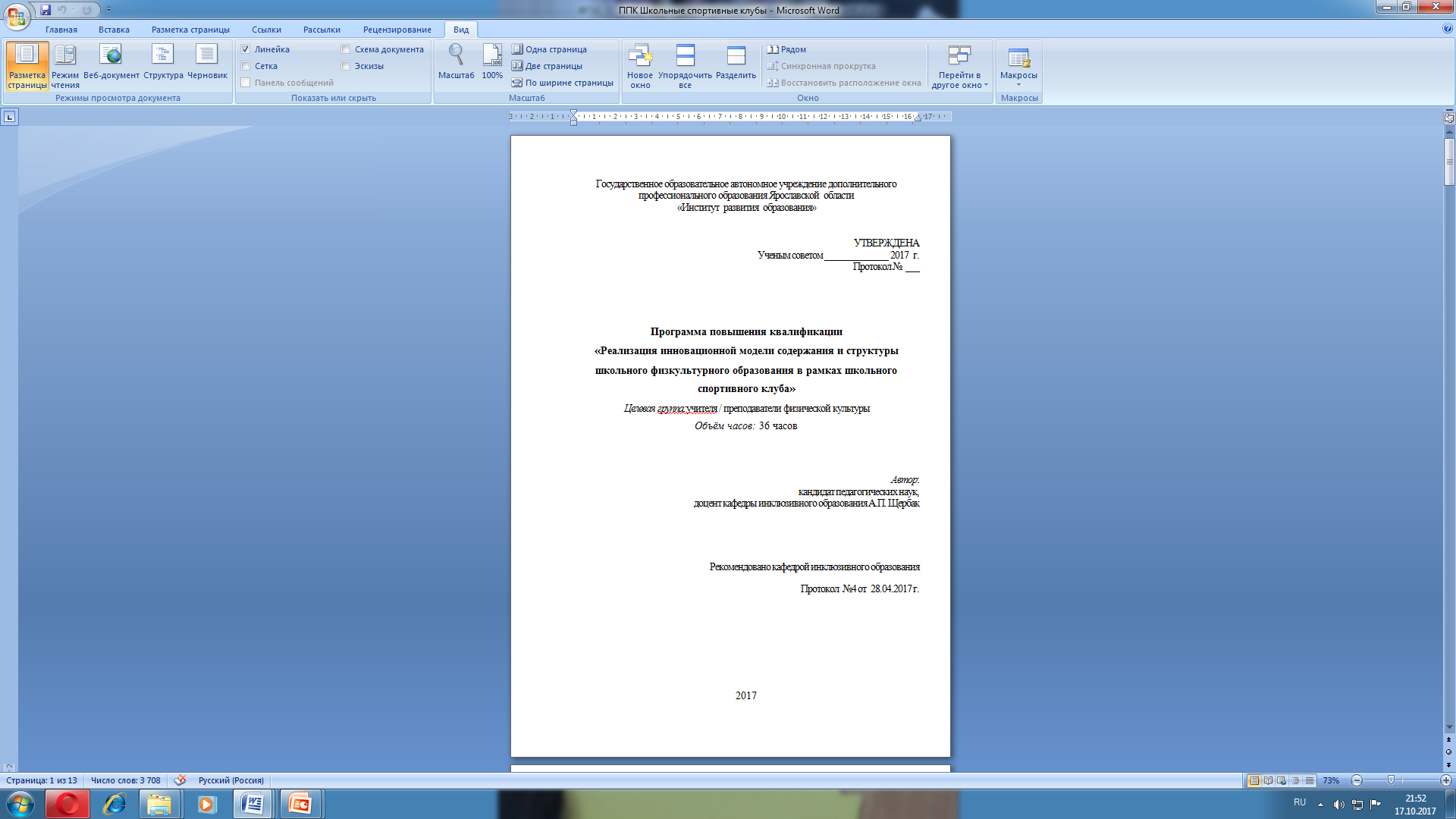 Программа повышения квалификации
Срок обучения:  36 часов
Форма обучения:  заочная

Итоговая аттестация по данной программе – выполнение итоговой аттестационной работы (план работы школьного спортивного клуба на учебный год по реализации основных инновационных направлений физкультурного образования).
ФГОС НОО обучающихся с ОВЗ 
и ФГОС образования обучающихся с умственной отсталостью (интеллектуальными нарушениями) предполагают занятия адаптивной физической культурой:

1. Для глухих обучающихся (вариант 1.4)
2. Для слепых обучающихся (вариант 3.4.)
3. Для обучающихся с нарушениями опорно-двигательного аппарата (вариант 6.3. и 6.4.)
4. Для обучающихся с расстройствами аутистического спектра (вариант 8.2., 8.3. и 8.4)
5. Для обучающихся с умственной отсталостью (вариант 1 и 2)
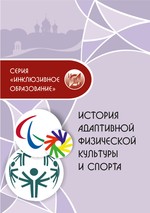 История адаптивной физической культуры и спорта : учеб. пособие / сост. А. П. Щербак. — Ярославль: ГАУ ДПО ЯО ИРО, 2016. — 56 с. — (Инклюзивное образование)
Реализация адаптированной программы по физической культуре в рамках ФГОС
Программа повышения квалификации
Срок обучения:  36 часов
Форма обучения:  заочная

Итоговая аттестация по данной программе – выполнение итоговой аттестационной работы (рабочей адаптированной образовательной программы по физической культуре для учащихся (возраст определяется слушателем самостоятельно) с одним из следующих нарушений: слуха, зрения, психического развития, интеллектуального развития, опорно-двигательного аппарата)
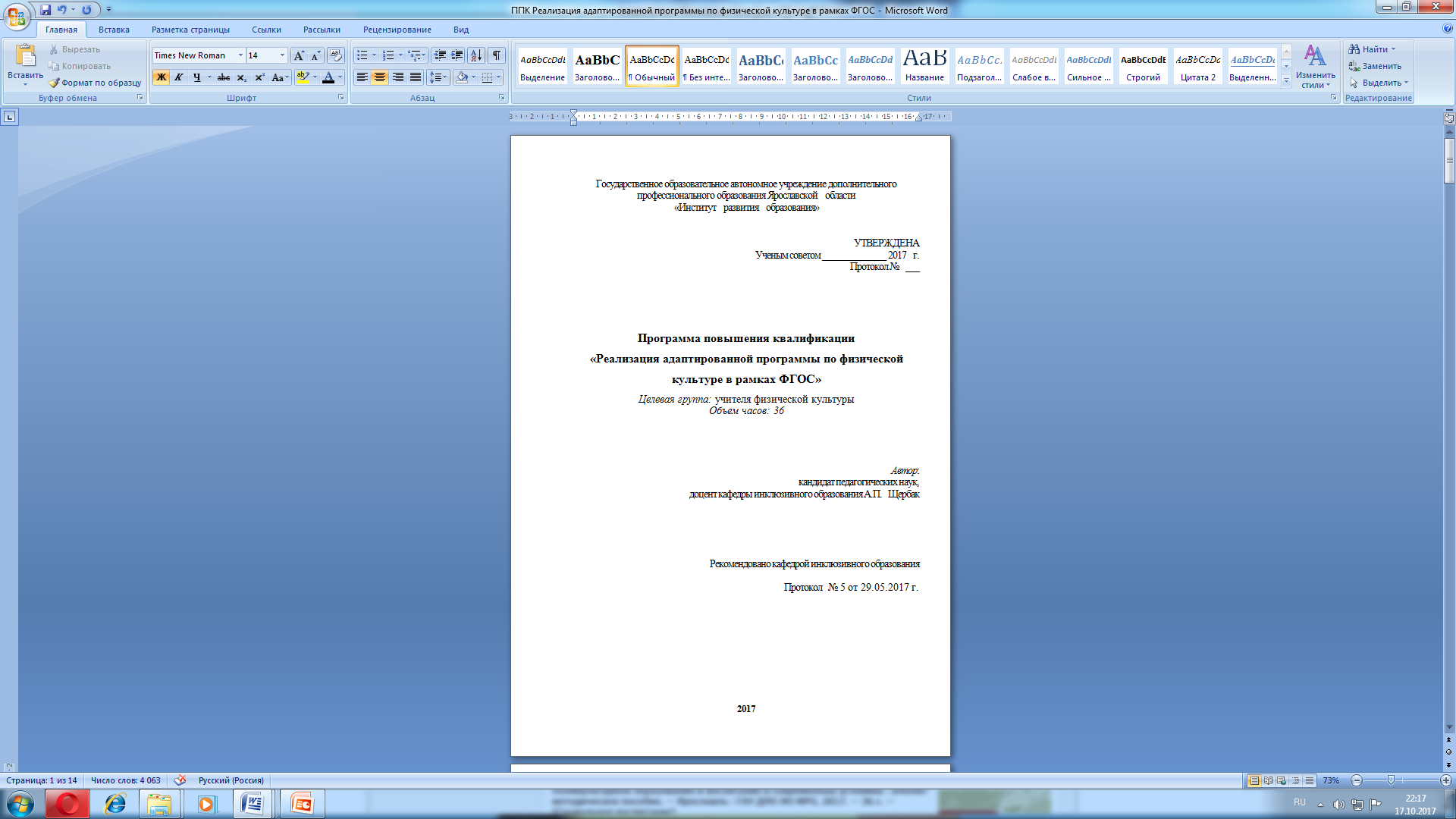 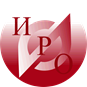 Государственное автономное учреждение 
дополнительного профессионального образования Ярославской области
Институт развития образования
«Модернизация технологий и содержания предметной области «Физическая культура» в соответствии с ФГОС»
зав. кафедрой физической культуры и безопасности жизнедеятельности,
канд. пед. наук, доцент 
Щербак Александр Павлович